Must have
Should have
Could have
Won’t have
Feature 1
Feature 1
Feature 1
Feature 1
Feature 2
Feature 2
Feature 2
Feature 3
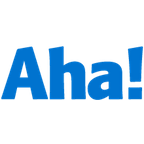 Click here to prioritize your product features in Aha! FREE for 30 days.